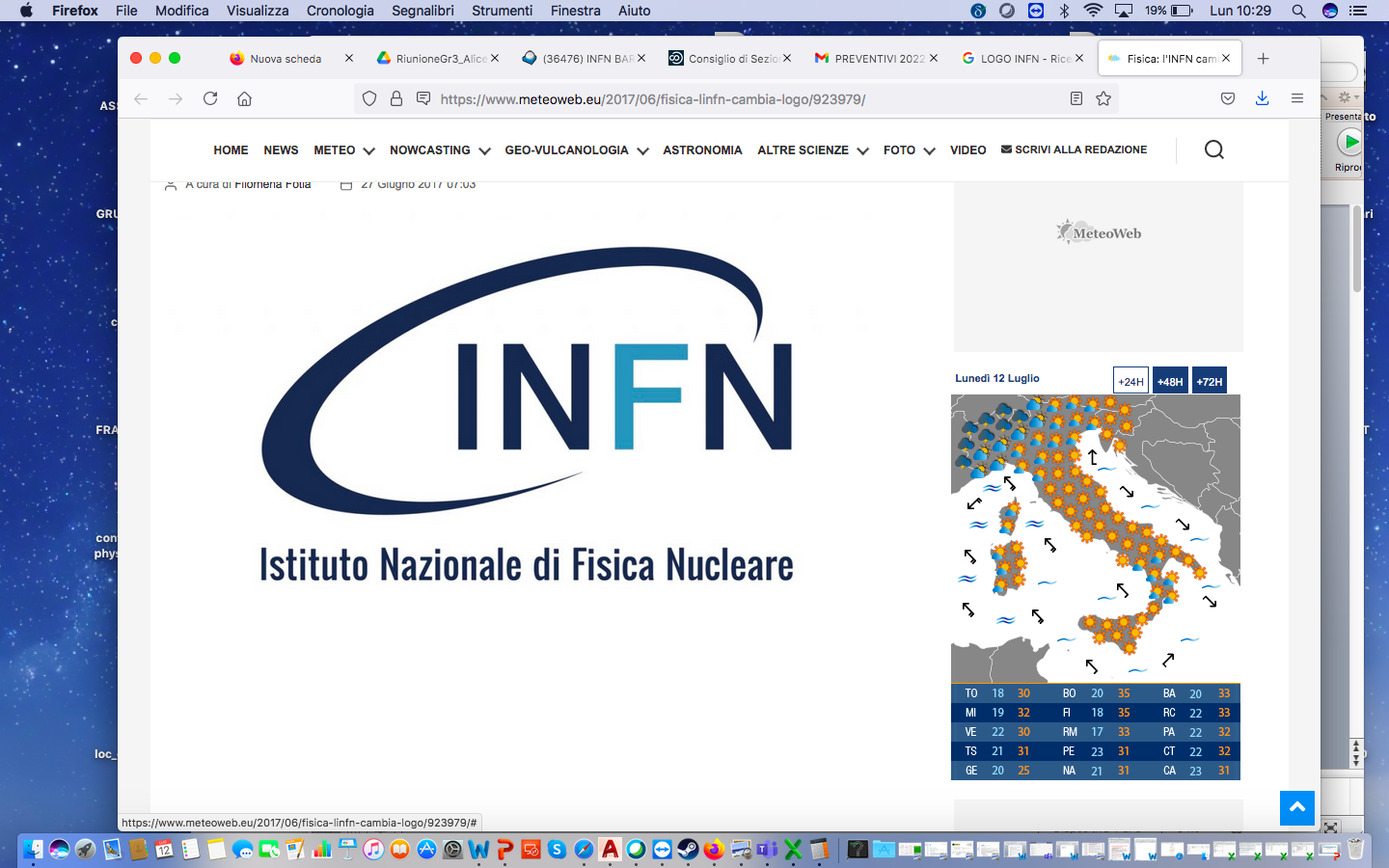 Richieste degli esperimenti al Servizio Alte Tecnologie per l’anno 2025
Consiglio di Sezione 03 luglio 2024
Giovanni Francesco Ciani
CdS- Richiesta servizio AT
1
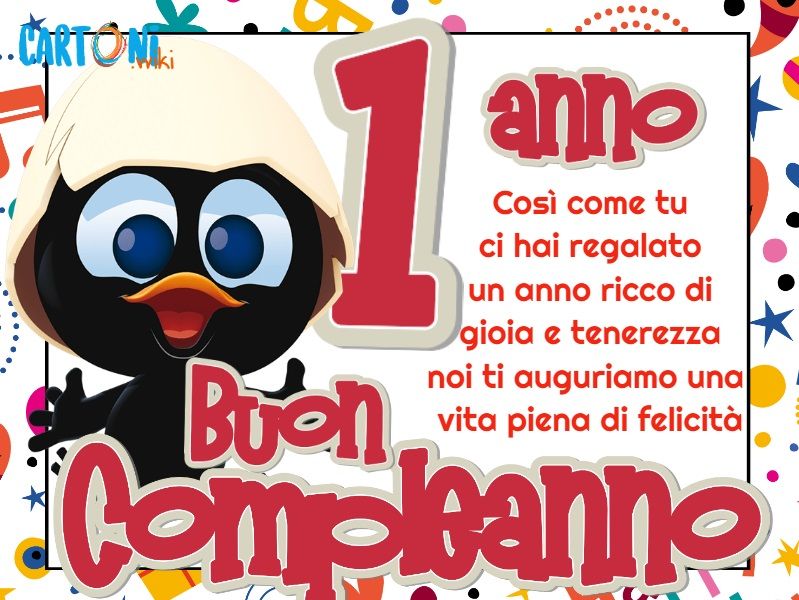 Cresceremo e impareremo sbagliando (il meno possibile)
CdS- Richiesta servizio AT
2
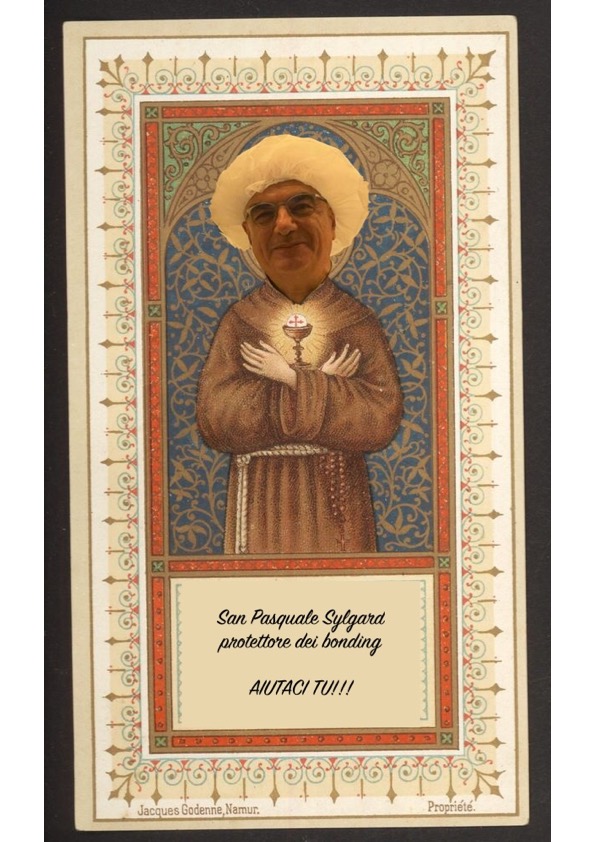 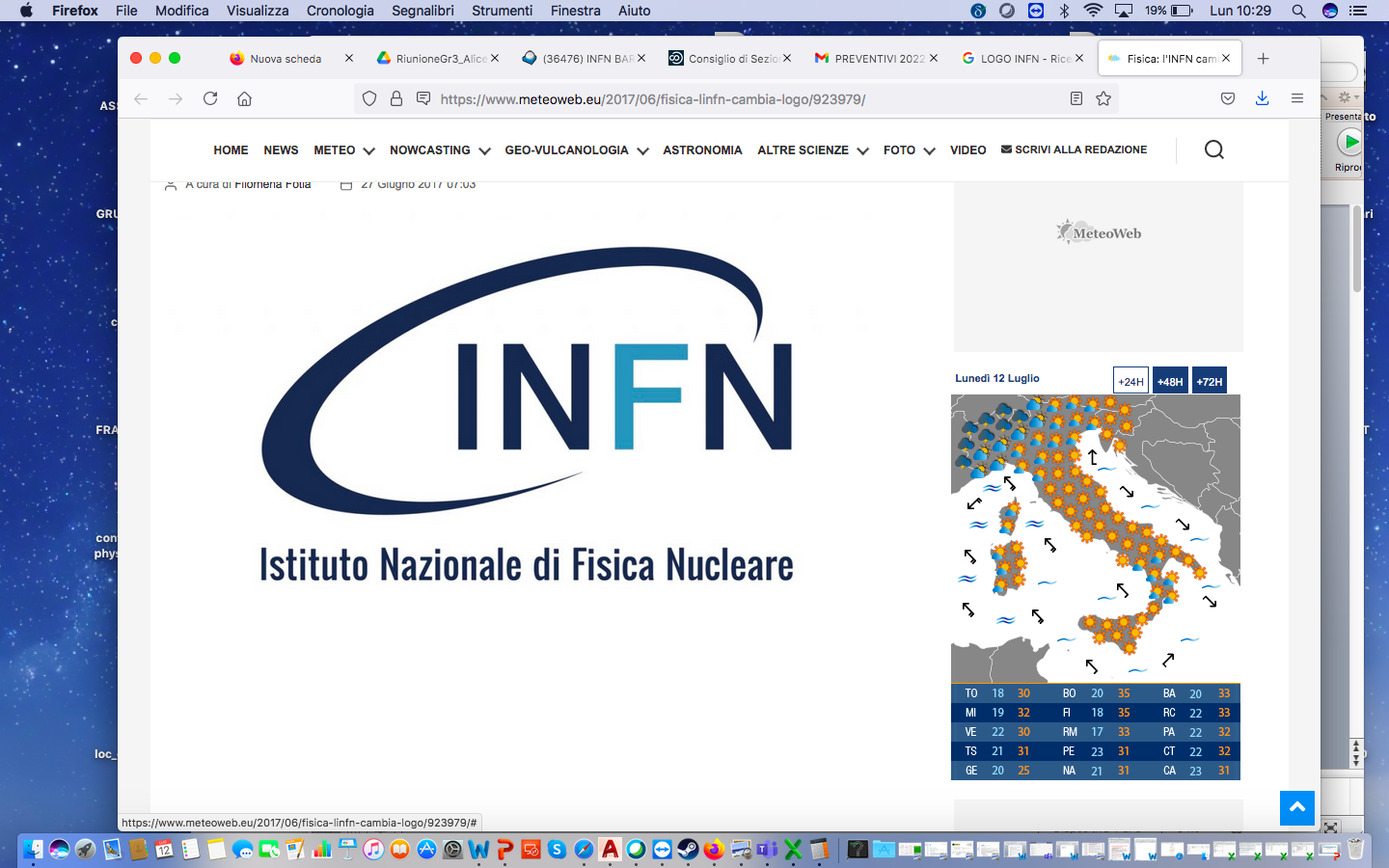 Composizione del Servizio
	
Giuliano Sala
Sabino Martiradonna

Disponibilità di 20 mesi persona
CdS- Richiesta servizio AT
3
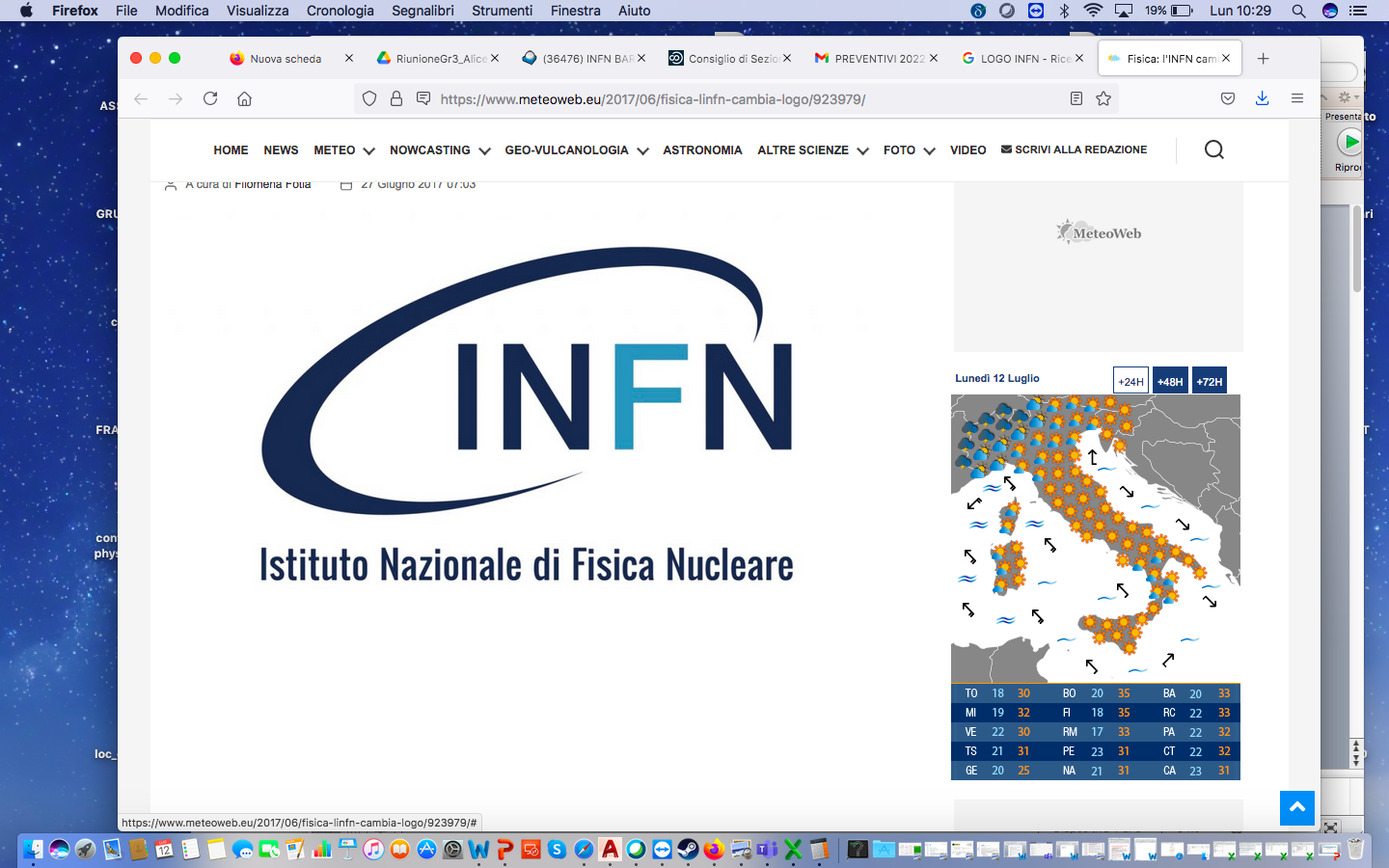 CMS Assemblaggio e saldatura moduli per tracciatore
10 mesi-persona

Costruzione moduli GEM-ME0
1 mese-persona


LHCb
Incollaggio e saldatura di 150 chip prodotti dal servizio elettronica
1 mese-persona
CdS- Richiesta servizio AT
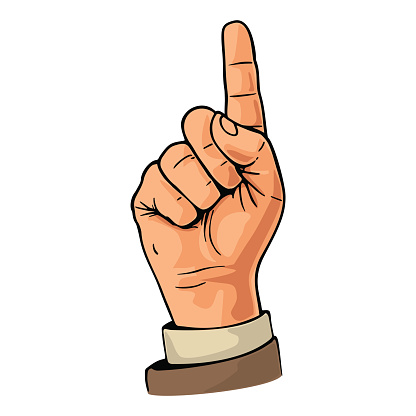 4
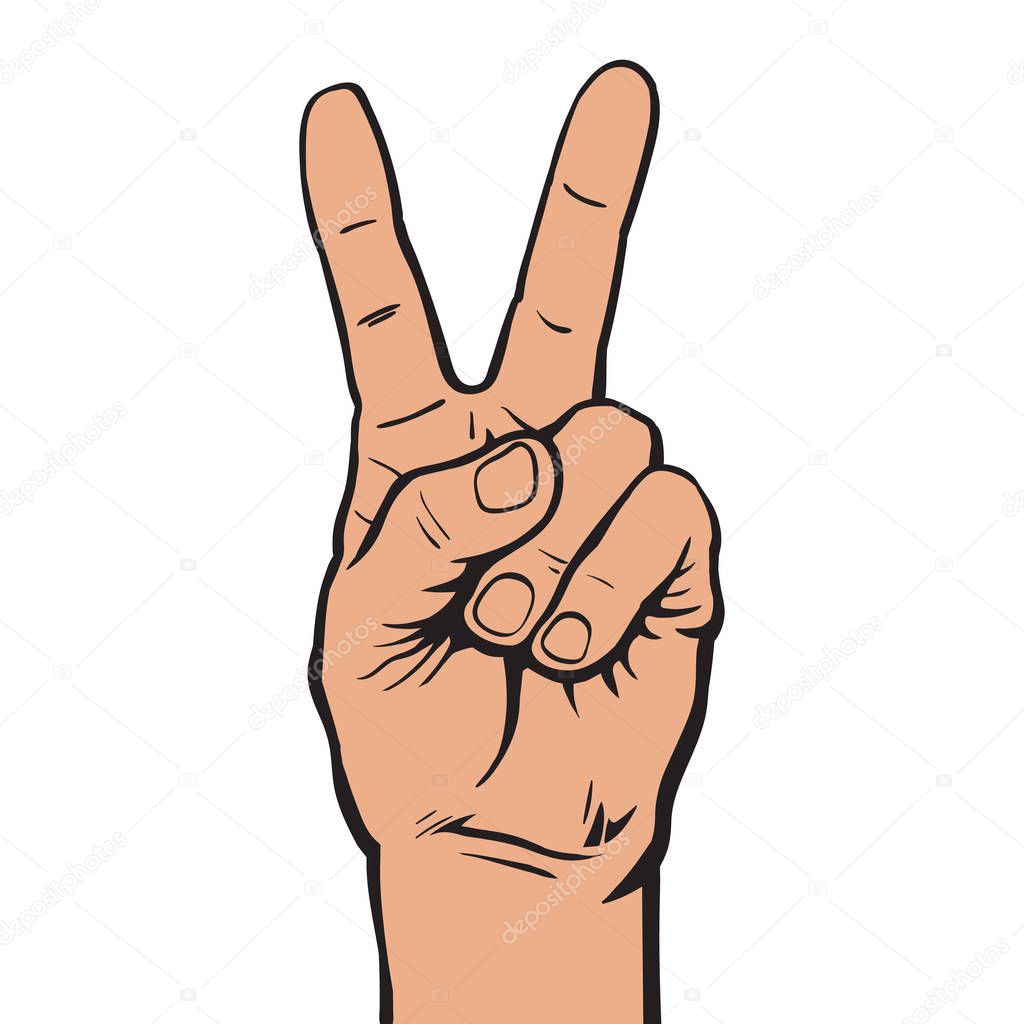 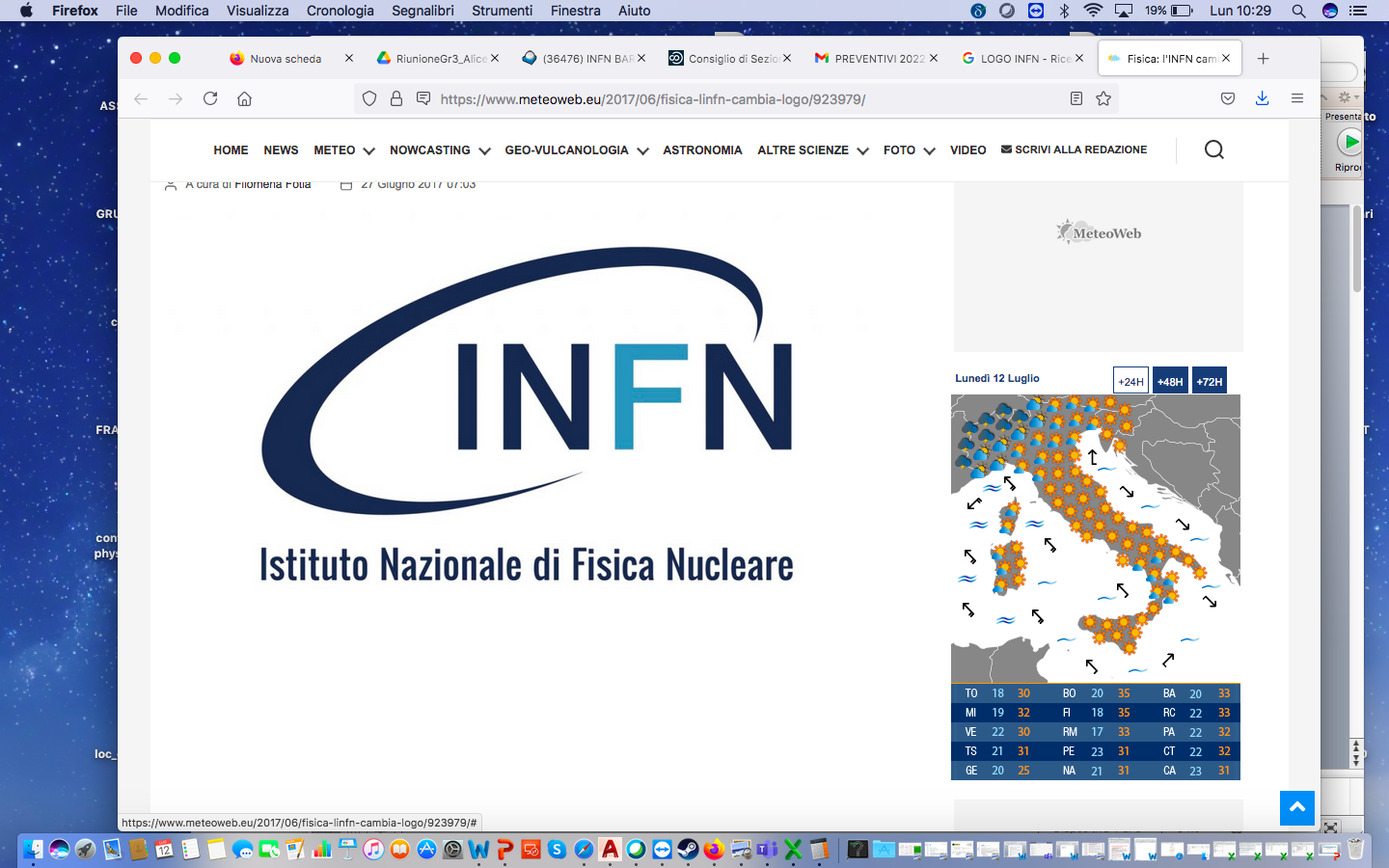 CTA
Ispezione e riparazione SiPM (wire bonding)
1 mese persona
CdS- Richiesta servizio AT
HERD_DMP
Incollaggi/montaggi di precisione di elementi del nuovo prototipo PSD
1 mese persona
ADAPT
Wrapping tile ACD di volo
2 mesi persona
NUSES
Incollaggio fibre in camera pulita
2 mesi persona
SpaceItUp - ASI
Attività di incollaggio di SiPM su scintillatori per RadMon
1 mese persona
5
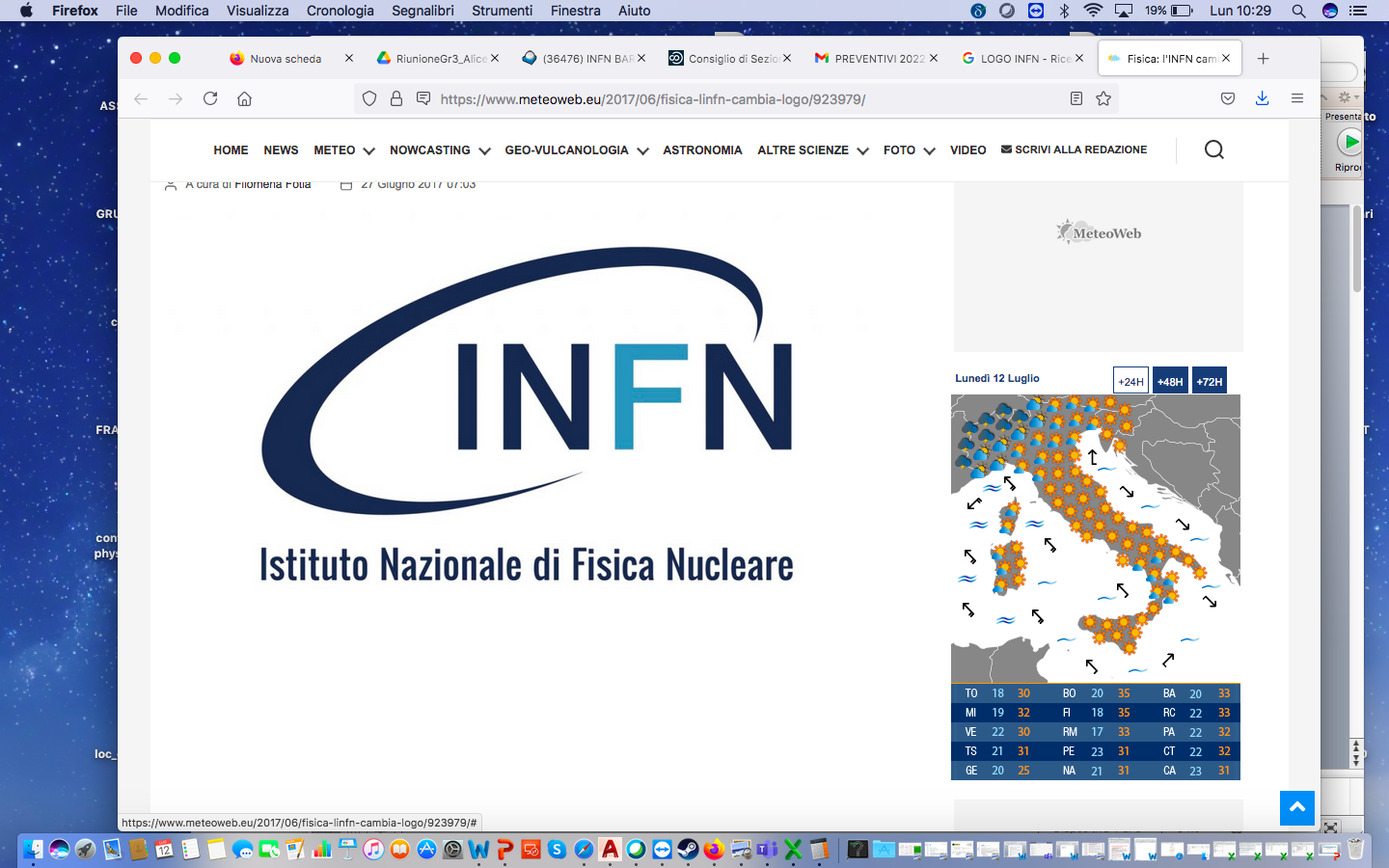 ALICE E PRIN SINERGICIAssemblaggio e saldatura prototipi ALICE-ITS3, Assemblaggio e saldatura per una sonda intraoperatoria RGS (PNRR_Prinxx7f7) e di una Compton Camera a 9 strati (PRIN_2022ljt55r)


4 mesi-persona (3+ 0,5+ 0,5)

EPICAssemblaggio e saldatura moduli per EPIC-SVT
3 mesi-persona
CdS- Richiesta servizio AT
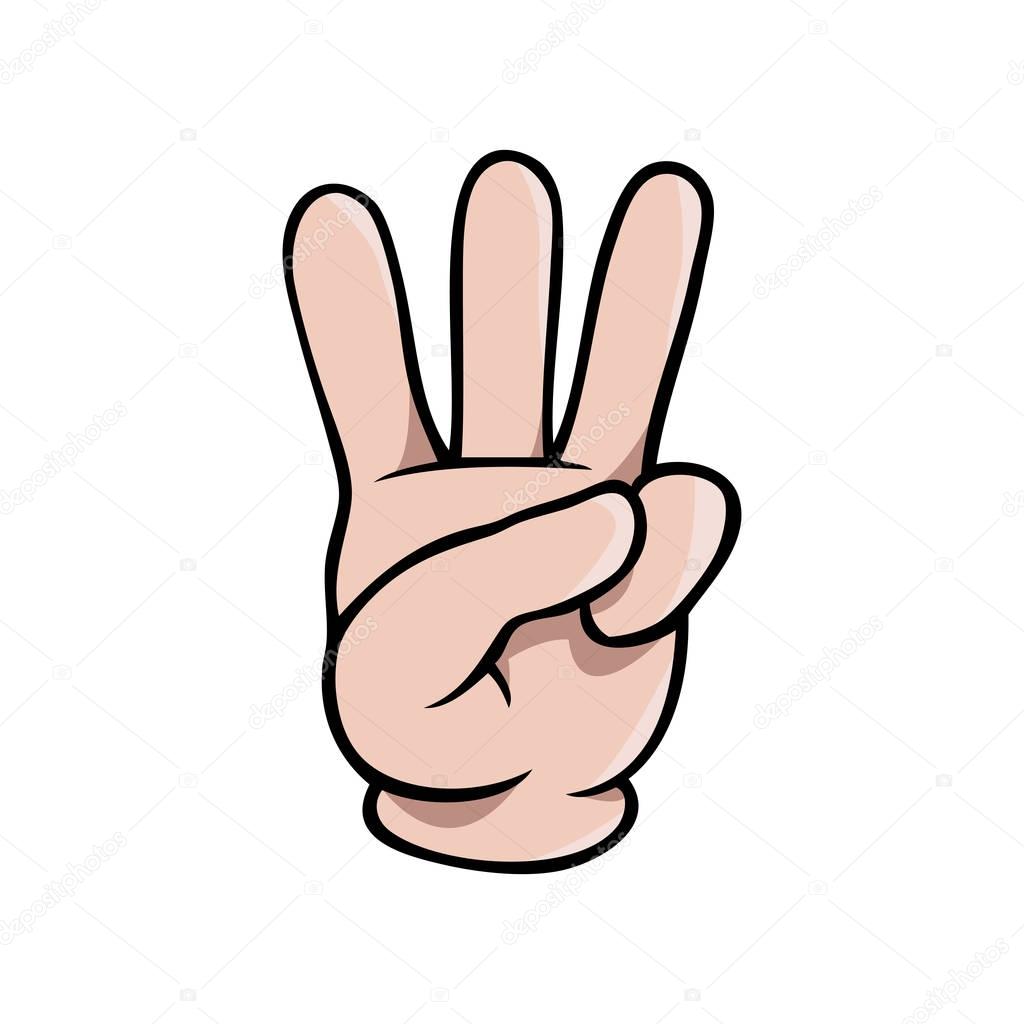 6
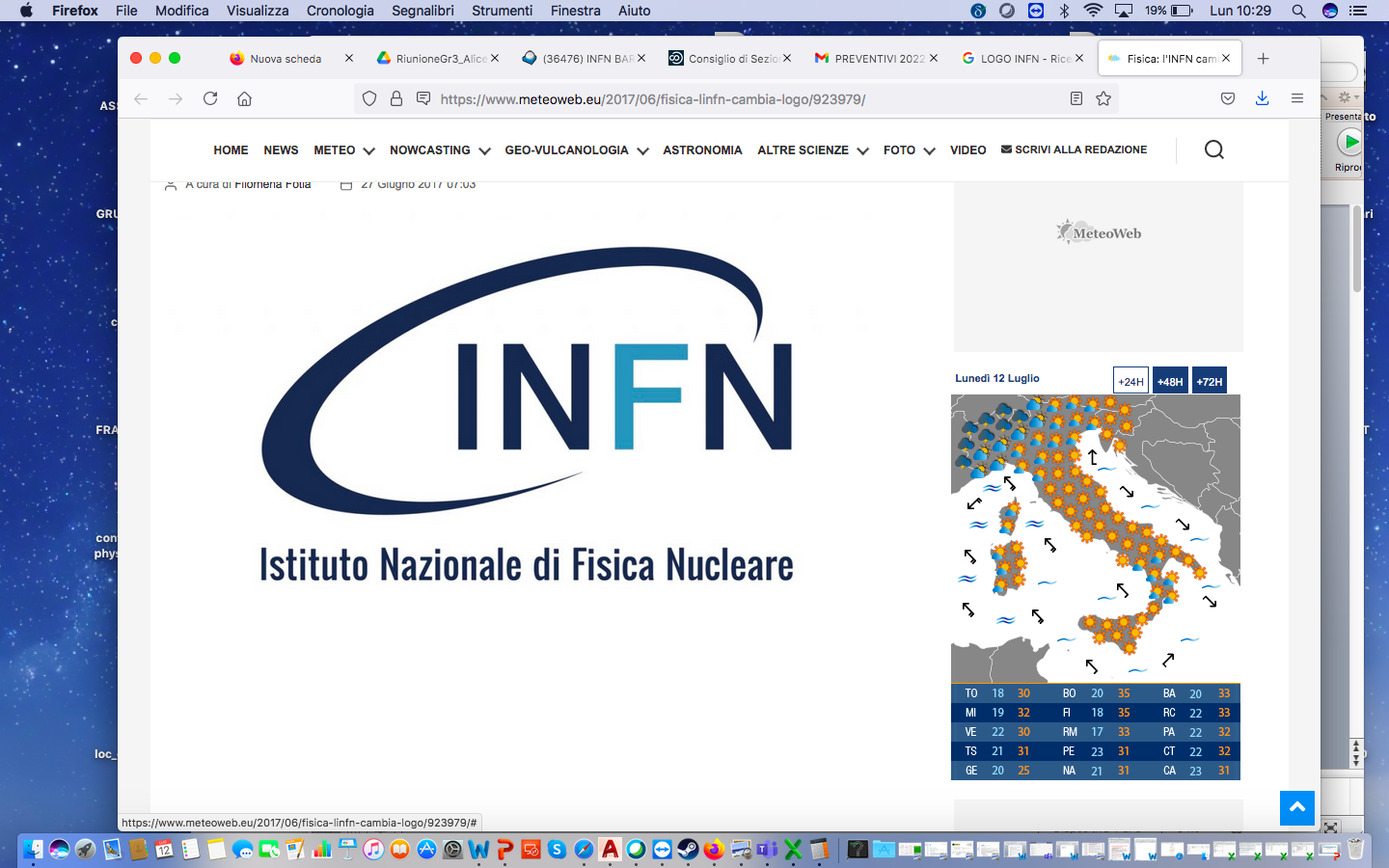 Recap - Servizio Alte Tecnologie - 2025
Previsto anche tempo per la manutenzione della camera pulita
CdS- Richiesta servizio AT
7